ИНФОРМАЦИОННЫЕ МАТЕРИАЛЫ ПО ОСАДКАМ И ПОРЫВАМ ВЕТРА НА ТЕРРИТОРИИ
КРАСНОДАРСКОГО КРАЯ (РИСК НАРУШЕНИЯ ЭЛЕКТРОСНАБЖЕНИЯ НА 23.07.2021)
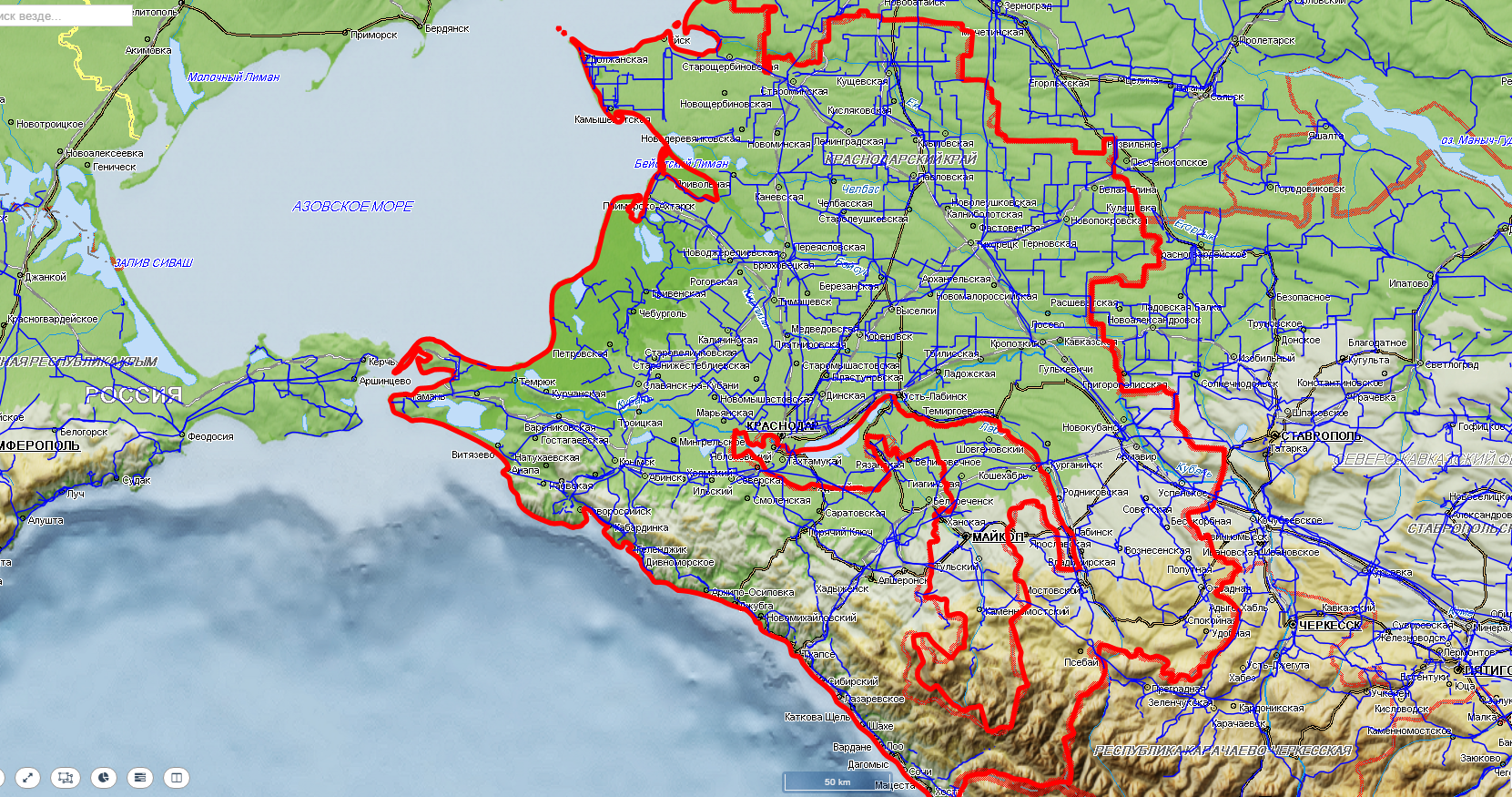 Условные обозначения
Туапсинский район
- пожарно-спасательные формирования
7
24
Мостовский
- социально-значимый объект
57%
389/65
35496/125876
- больница
- количество осадков, мм за 24 ч
20
МО Сочи
- порывы ветра, м/с
15:00 22.07.2021
исп. ЦУКС ГУ МЧС по Краснодарскому краю
АРМ № 7 А.Н. Патракова
тел. 3220-5507
использовались: АИУС РСЧС
Сочи
3
12
61
62%
6357/19
- порывы ветра
- пожаровзрывоопасный объект
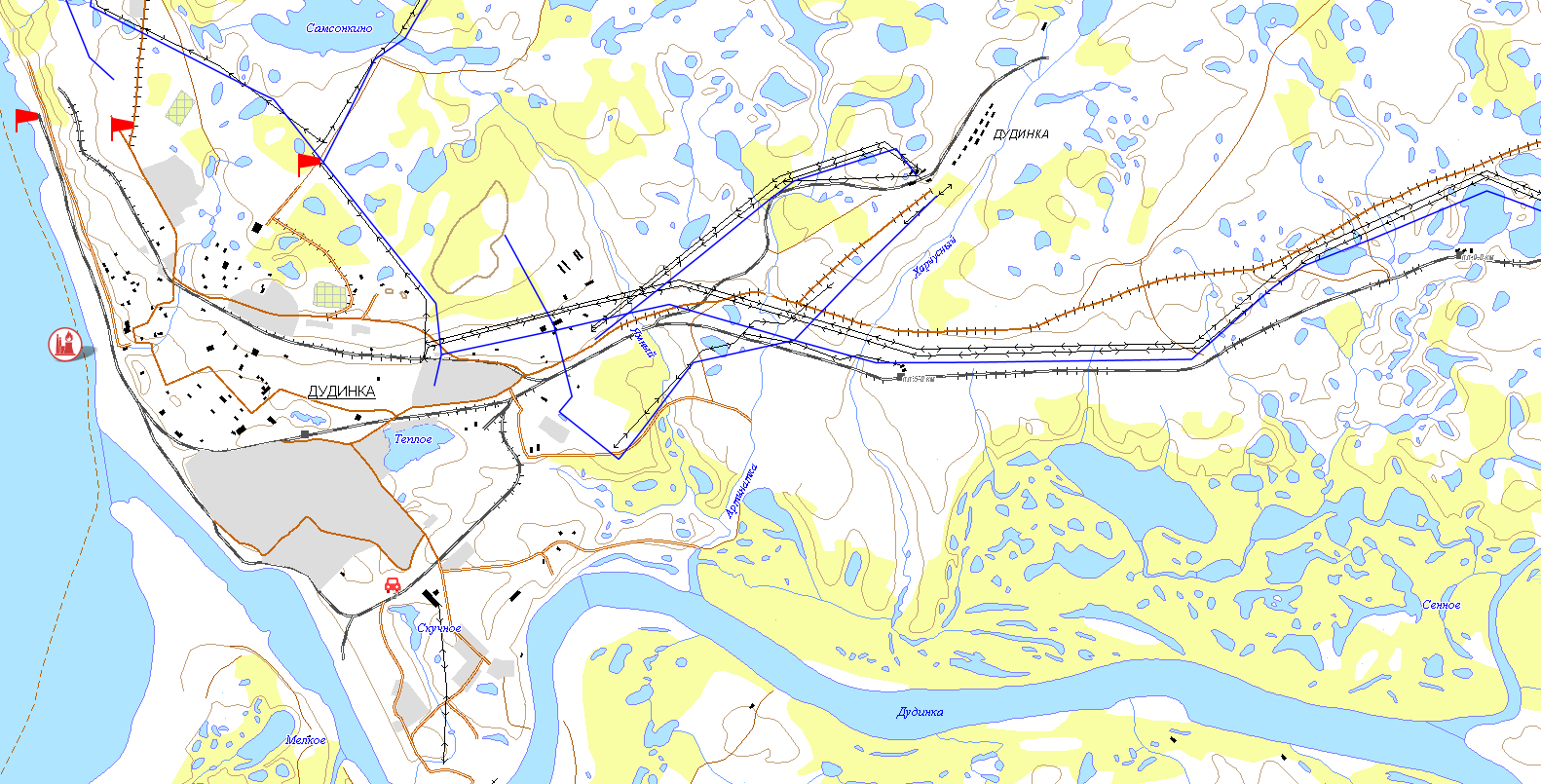 50 362/497 806
ИНФОРМАЦИОННЫЕ МАТЕРИАЛЫ ПО КОМПЛЕКСУ НЕБЛАГОПРИЯТНЫХ МЕТЕОЯВЛЕНИЙ 
НА ТЕРРИТОРИИ МО ТУАПСИНСКИЙ РАЙОН КРАСНОДАРСКОГО КРАЯ 
(РИСК НАРУШЕНИЯ ЭЛЕКТРОСНАБЖЕНИЯ НА 23.07.2021 г.)
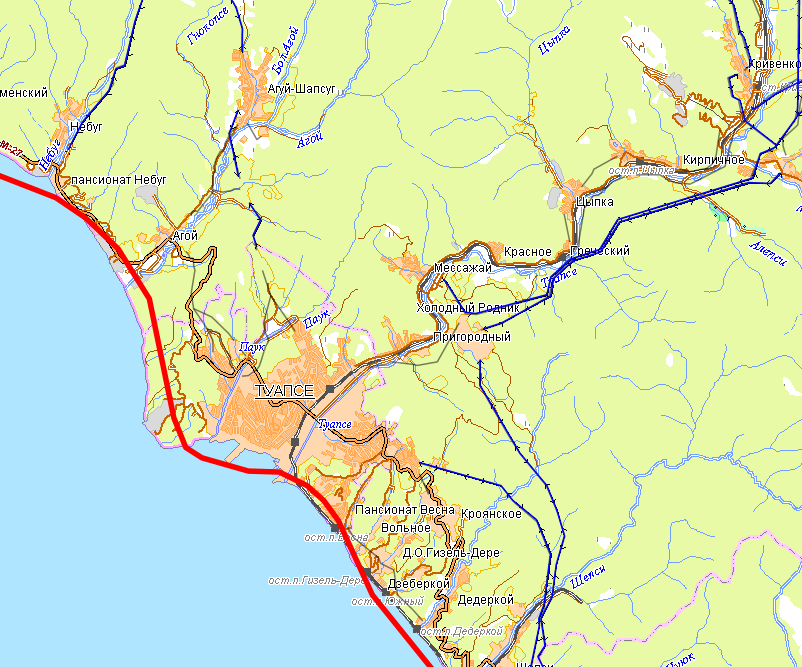 МО Туапсинский район
Трехмерная модель участка
7
24
57%
389/65
35496/125876
Условные обозначения
- кол-во домов /населения
- линии электропередач 110 кВт
19/330
- протяженность ЛЭП/ТП (шт.)
321/20
- износ электроэнергетических систем
60%
- количество осадков, мм
20
- порывы ветра, м/с
3
- муниципальное образование
МО г. Ейск
- пожарно-спасательные формирования
- социально-значимый объект
- больница
2
15:00 22.07.2021
исп. ЦУКС ГУ МЧС по Краснодарскому краю
АРМ № 7 А.Н. Патракова
тел. 3220-5507
использовались: АИУС РСЧС
ИНФОРМАЦИОННЫЕ МАТЕРИАЛЫ ПО КОМПЛЕКСУ НЕБЛАГОПРИЯТНЫХ МЕТЕОЯВЛЕНИЙ 
НА ТЕРРИТОРИИ МО г. СОЧИ КРАСНОДАРСКОГО КРАЯ 
(РИСК НАРУШЕНИЯ ЭЛЕКТРОСНАБЖЕНИЯ НА 23.07.2021 г.)
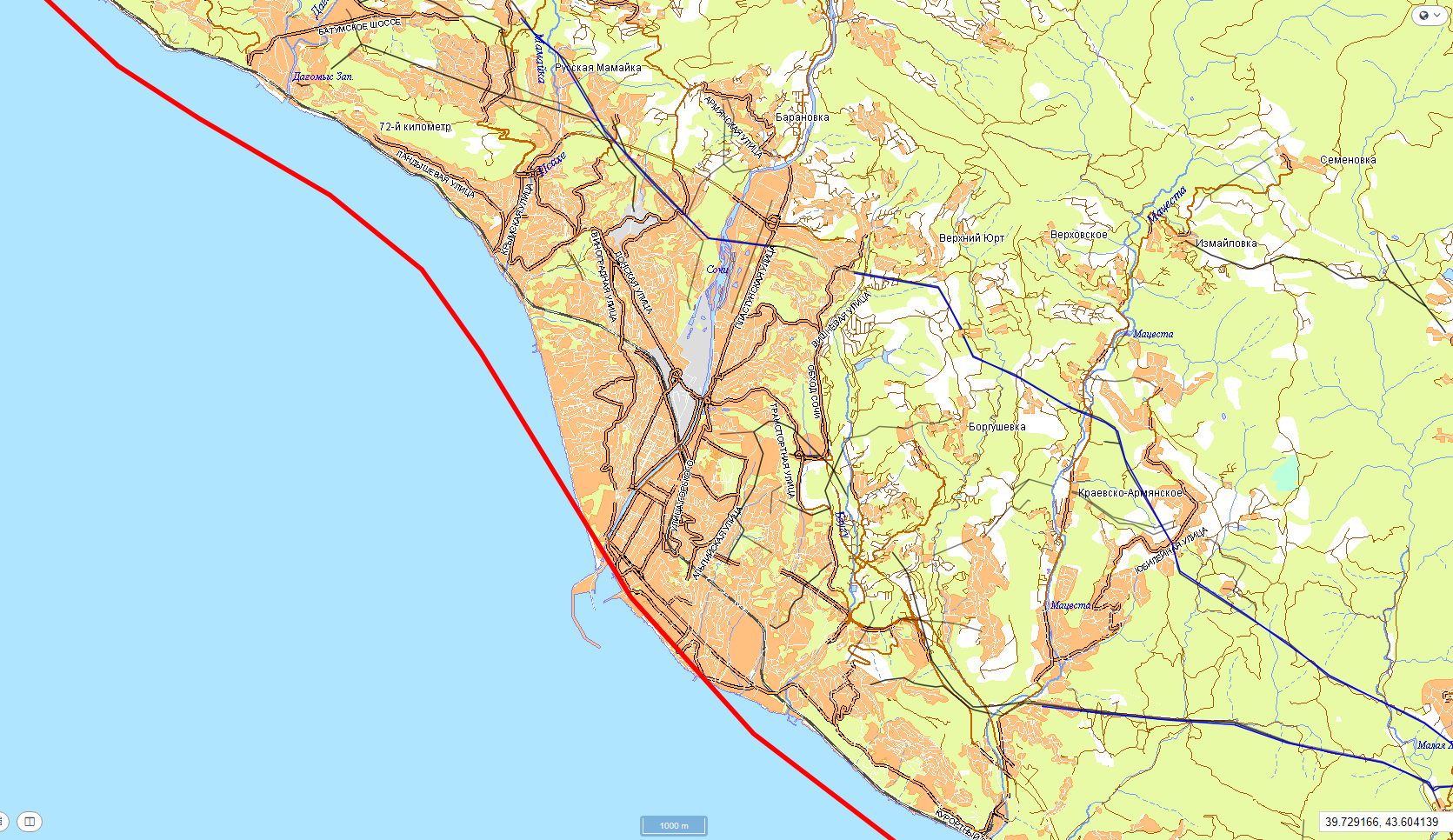 Трехмерная модель участка
12
61
60%
136/21
47931/246266
МО г. Сочи
Условные обозначения
- кол-во домов /населения
- линии электропередач 110 кВт
19/330
- протяженность ЛЭП/ТП (шт.)
321/20
- износ электроэнергетических систем
60%
- количество осадков, мм
20
- порывы ветра, м/с
3
- муниципальное образование
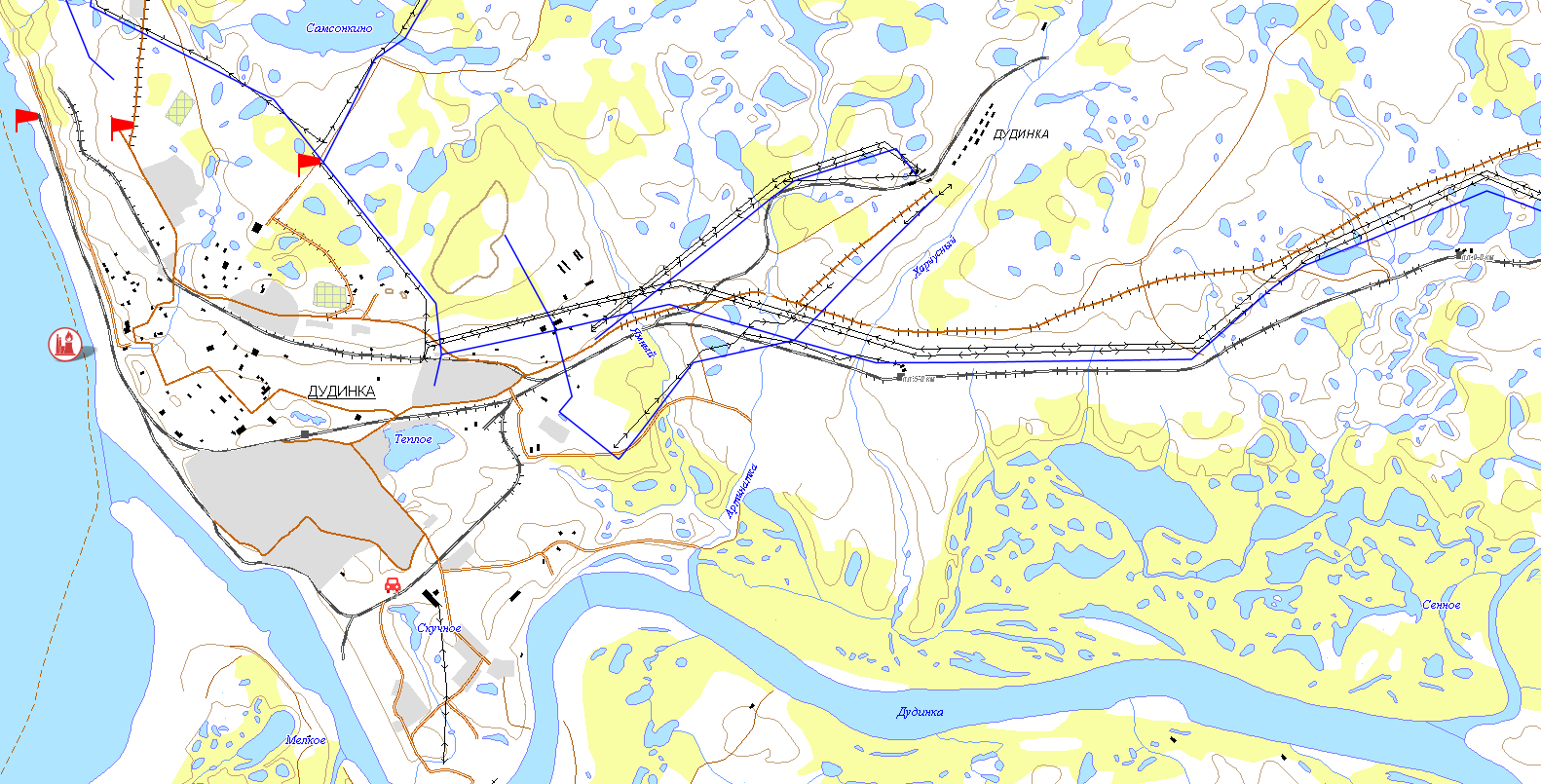 МО г. Ейск
- пожарно-спасательные формирования
- социально-значимый объект
- больница
3
15:00 22.07.2021
исп. ЦУКС ГУ МЧС по Краснодарскому краю
АРМ № 7 А.Н. Патракова
тел. 3220-5507
использовались: АИУС РСЧС
ИНФОРМАЦИОННЫЕ МАТЕРИАЛЫ ПО РИСКУ НАРУШЕНИЯ ТРАНСПОРТНОГО СООБЩЕНИЯ,
 СВЯЗАННЫХ С НЕБЛАГОПРИЯТНЫМИ МЕТЕОЯВЛЕНИЯМИ НА АВТОДОРОГЕ А-147 
В КРАСНОДАРСКОМ КРАЕ (НА 23.07.2021 )
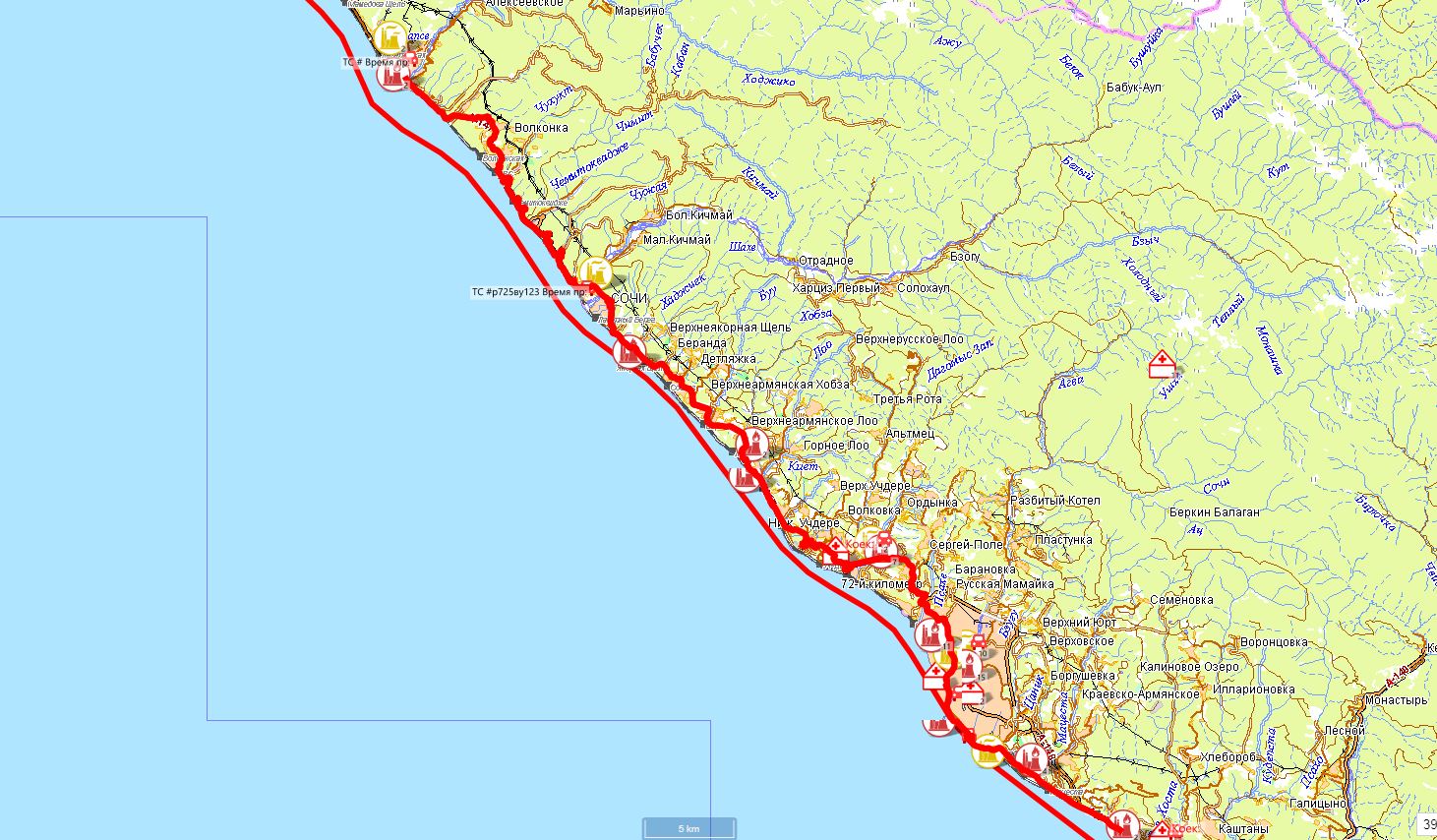 Трехмерная модель участка
МО г. Туапсе
МО г. Сочи
А147
Аварийно-опасный участок 
с 109 по 213 км (риск образования ухудшение видимости, боковой ветер)
Условные обозначения
- участок автодороги с повышенным риском возникновения ДТП, нарушением движения
Отрезанные н.п.: нет.
Объездная дорога: нет.
- объездная дорога
- больница
- населенный пункт
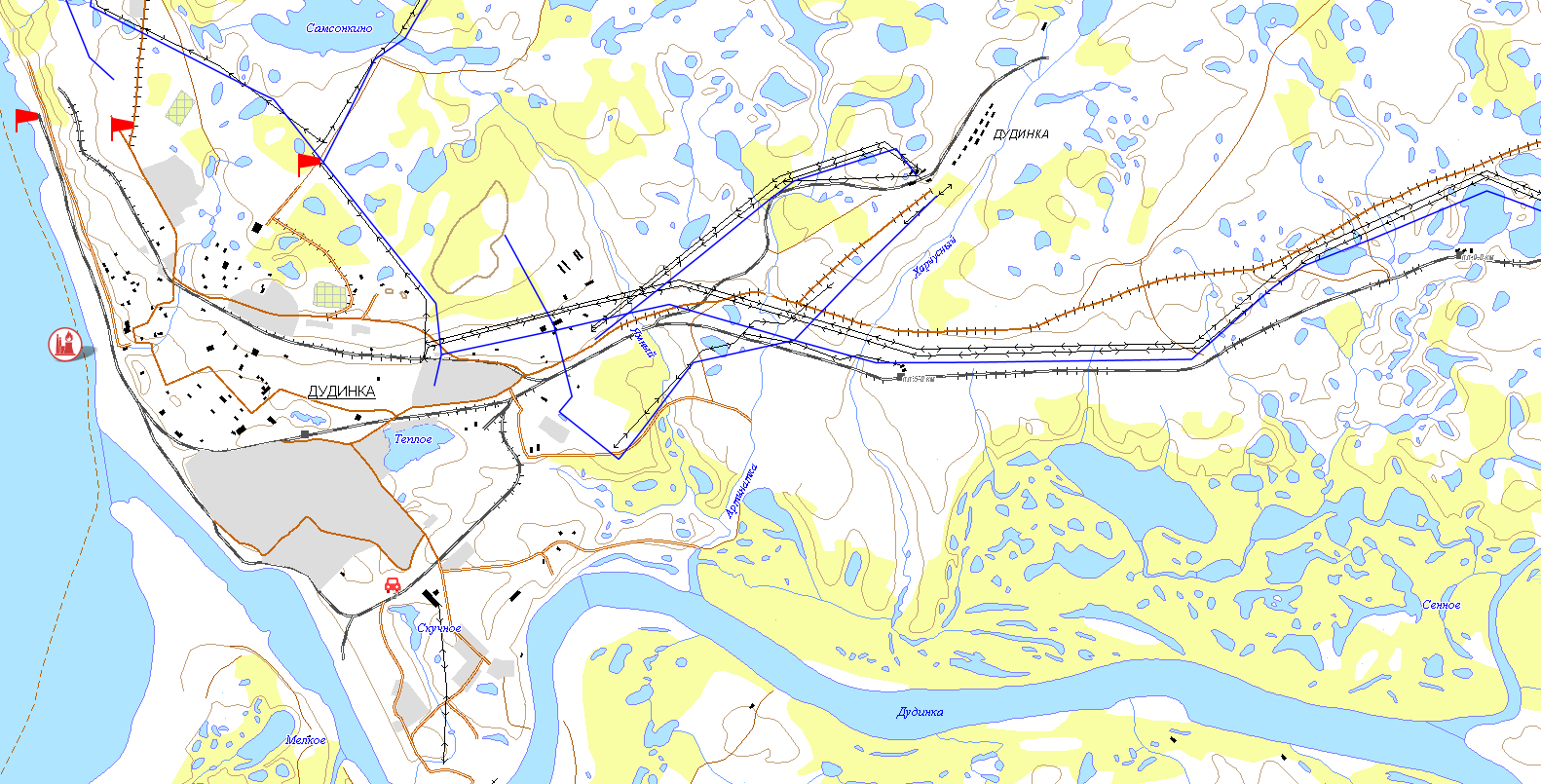 - пожарно-спасательные формирования
4
15:00 22.07.2021
исп. ЦУКС ГУ МЧС по Краснодарскому краю
АРМ № 7 А.Н. Патракова
тел. 3220-5507
использовались: АИУС РСЧС
- химически опасный объект
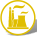 - социально-значимый объект
- больница
ИНФОРМАЦИОННЫЕ МАТЕРИАЛЫ ПО РИСКУ НАРУШЕНИЯ ТРАНСПОРТНОГО СООБЩЕНИЯ,
 СВЯЗАННЫХ С НЕБЛАГОПРИЯТНЫМИ МЕТЕОЯВЛЕНИЯМИ НА АВТОДОРОГЕ А-147 
В КРАСНОДАРСКОМ КРАЕ (НА 23.07.2021)
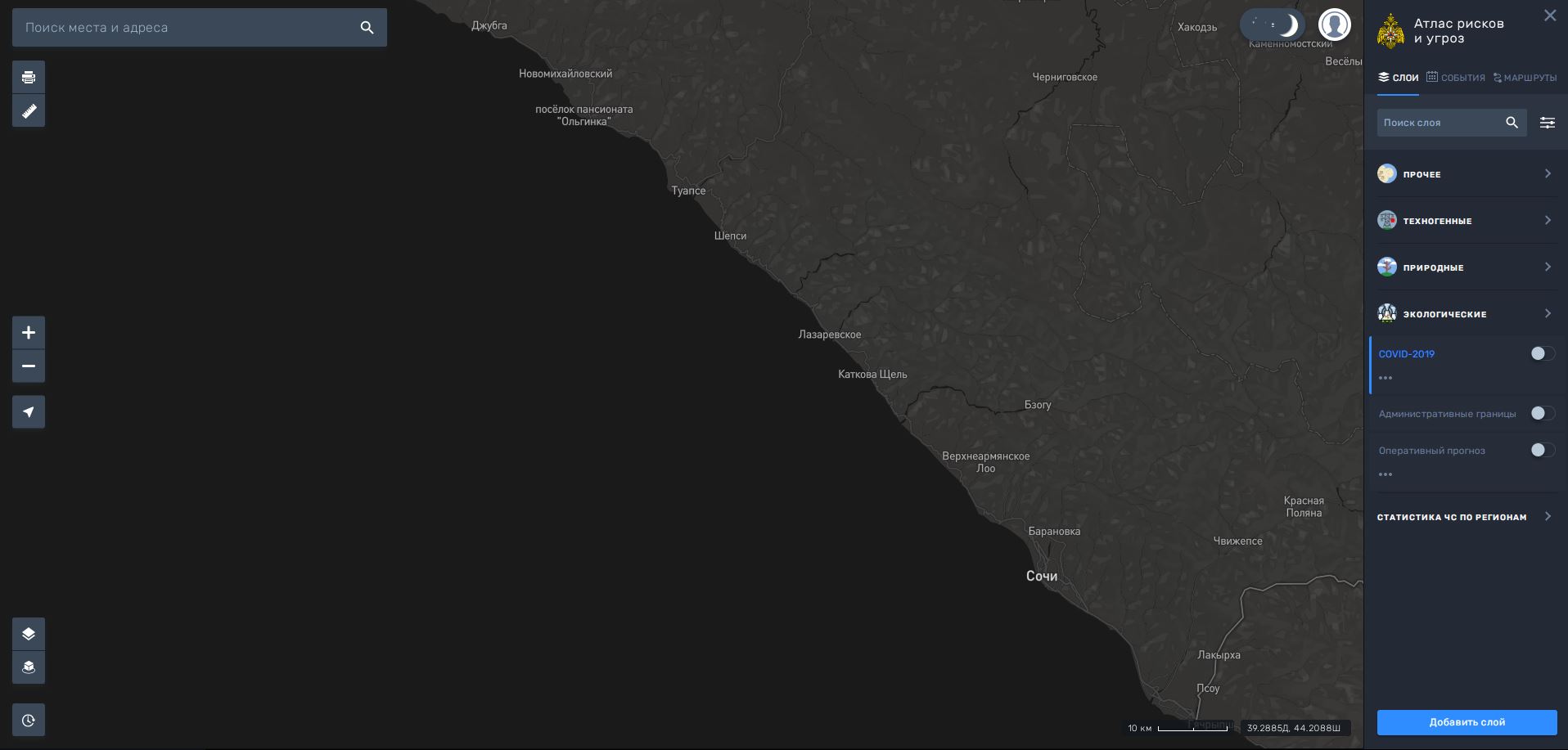 Прогноз метеоявлений
Трехмерная модель участка
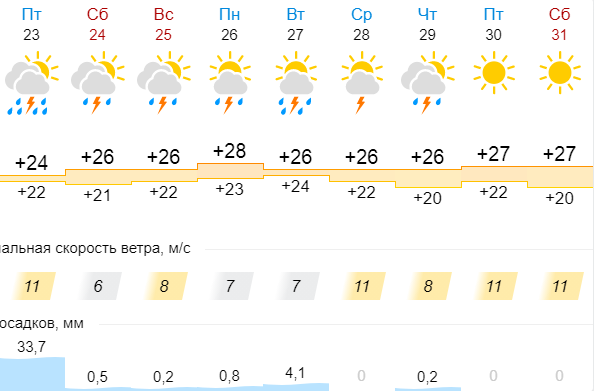 МО г. Туапсе
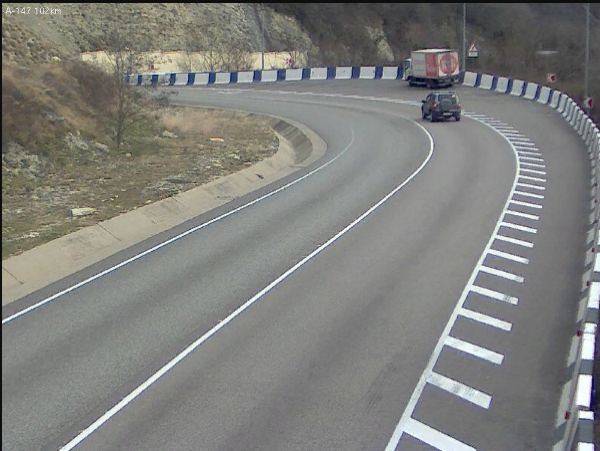 147 км
А147
Условные обозначения
- Участок автодороги с повышенным риском возникновения ДТП, нарушением движения
- Объездная дорога
МО г. Сочи
- Населенный пункт
5
Отрезанные н.п.: нет
Объездная дорога: нет